VocabularY!
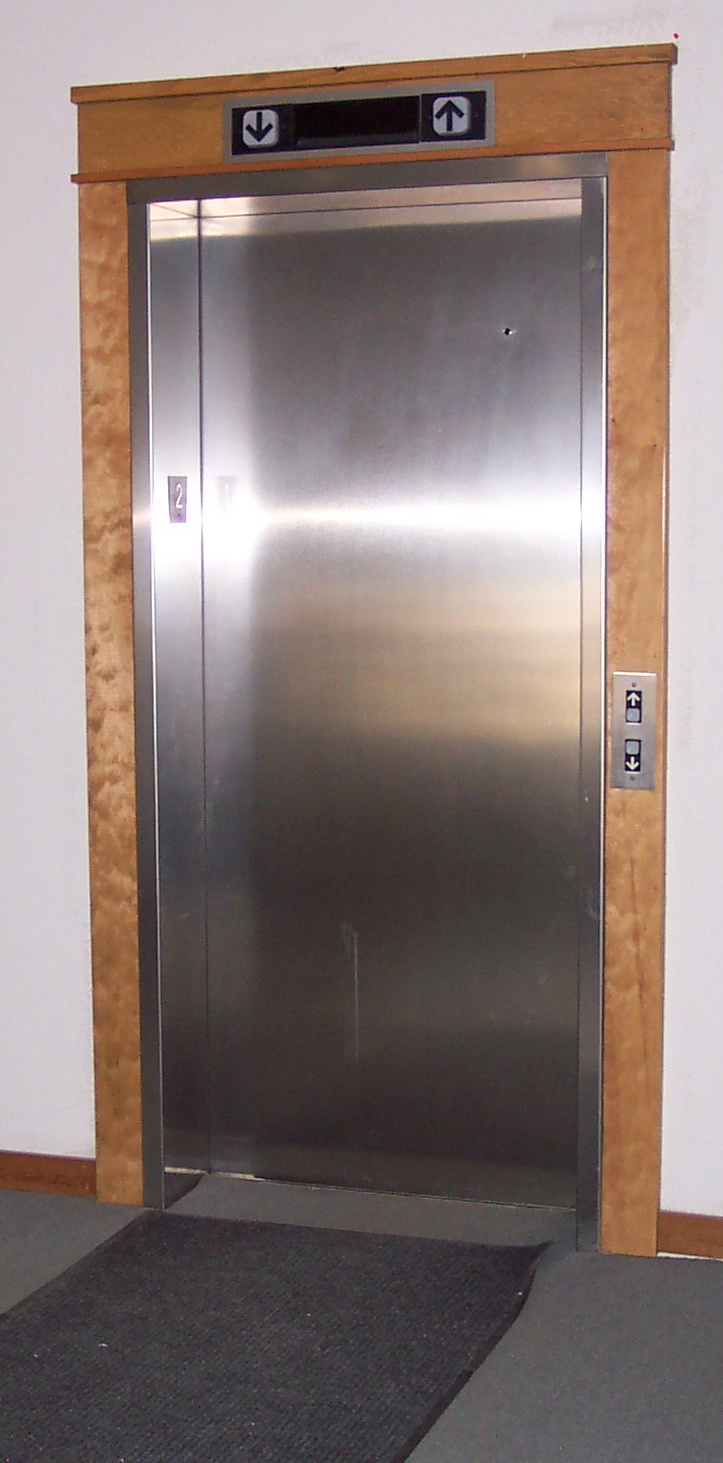 elevator
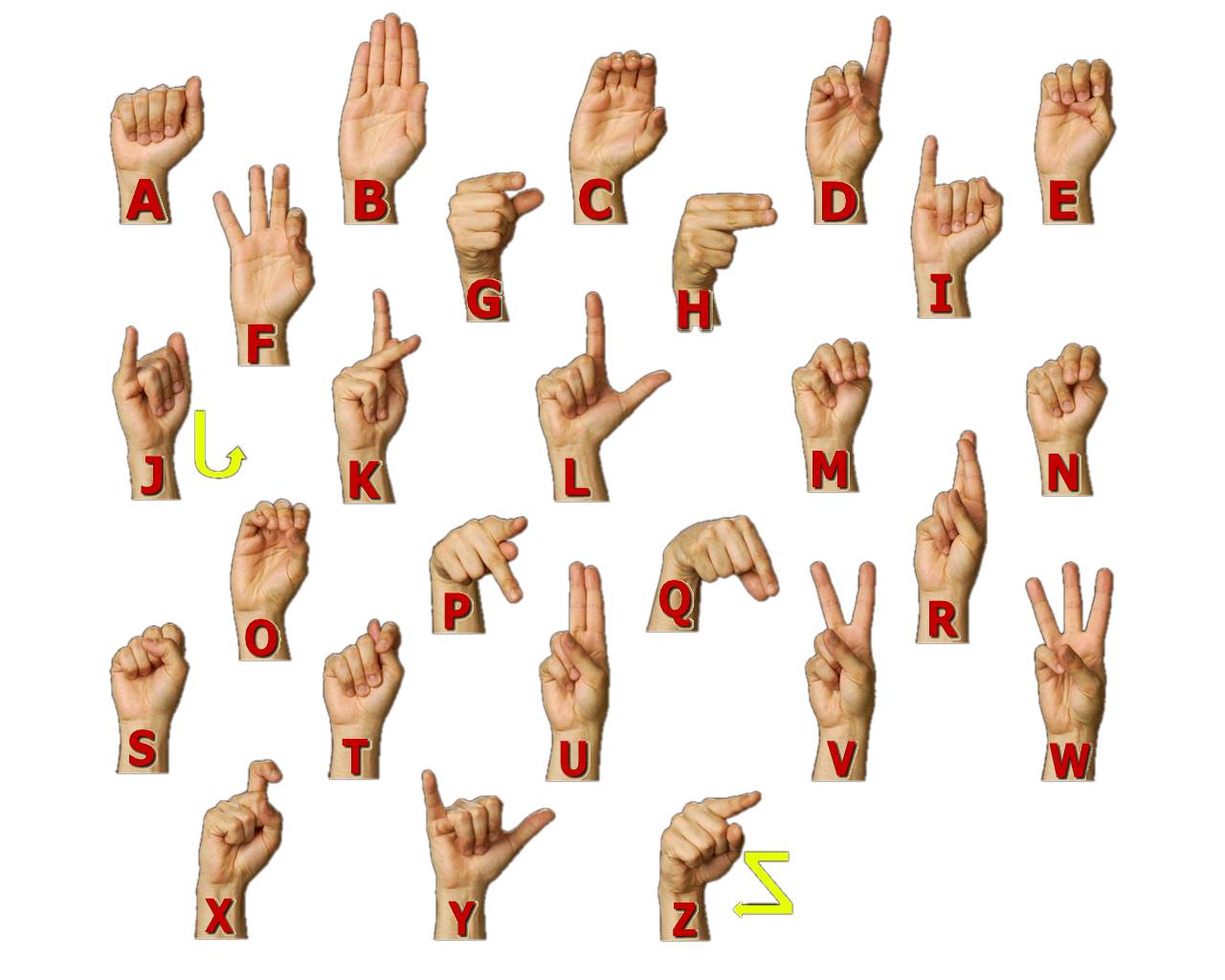 sign
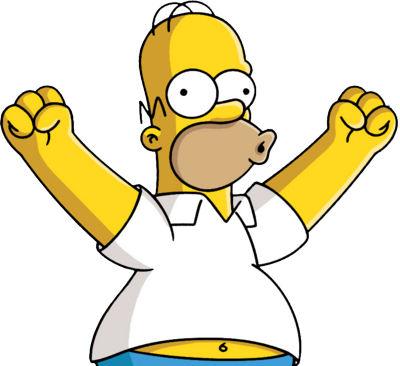 excited
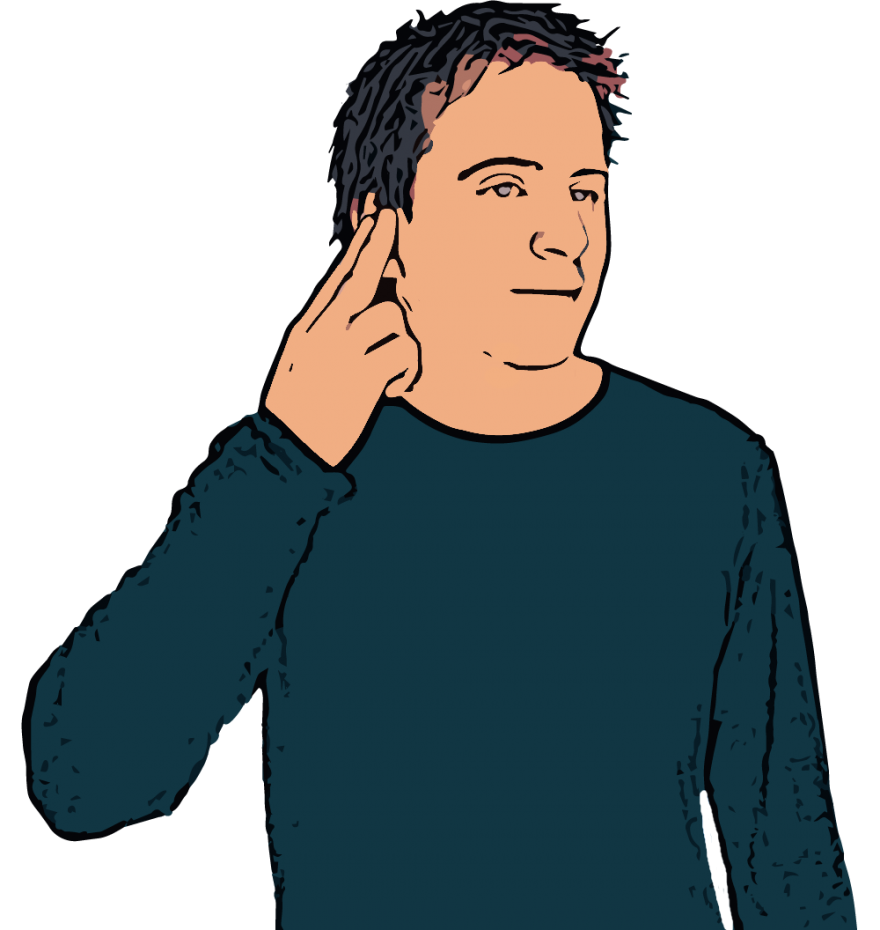 deaf
bother
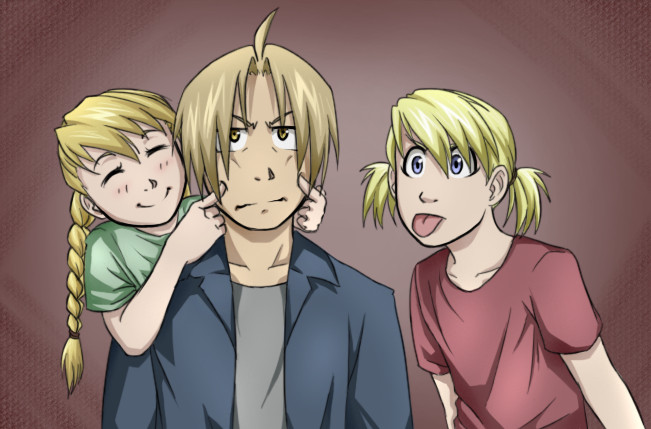 find out
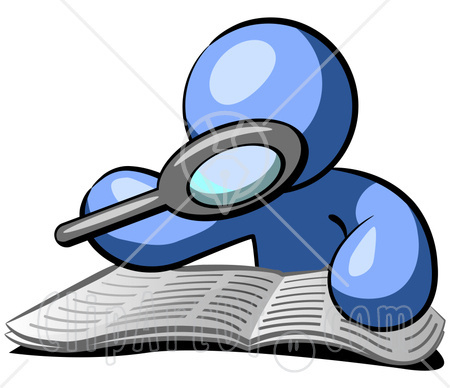 stop by
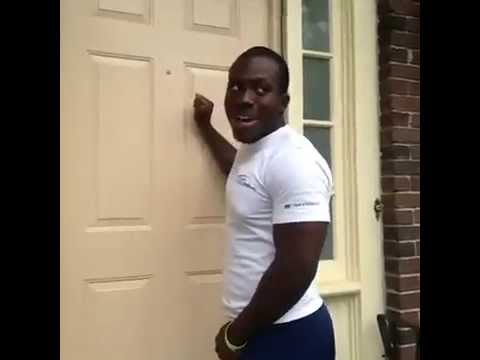 left?
right?
or
elevator
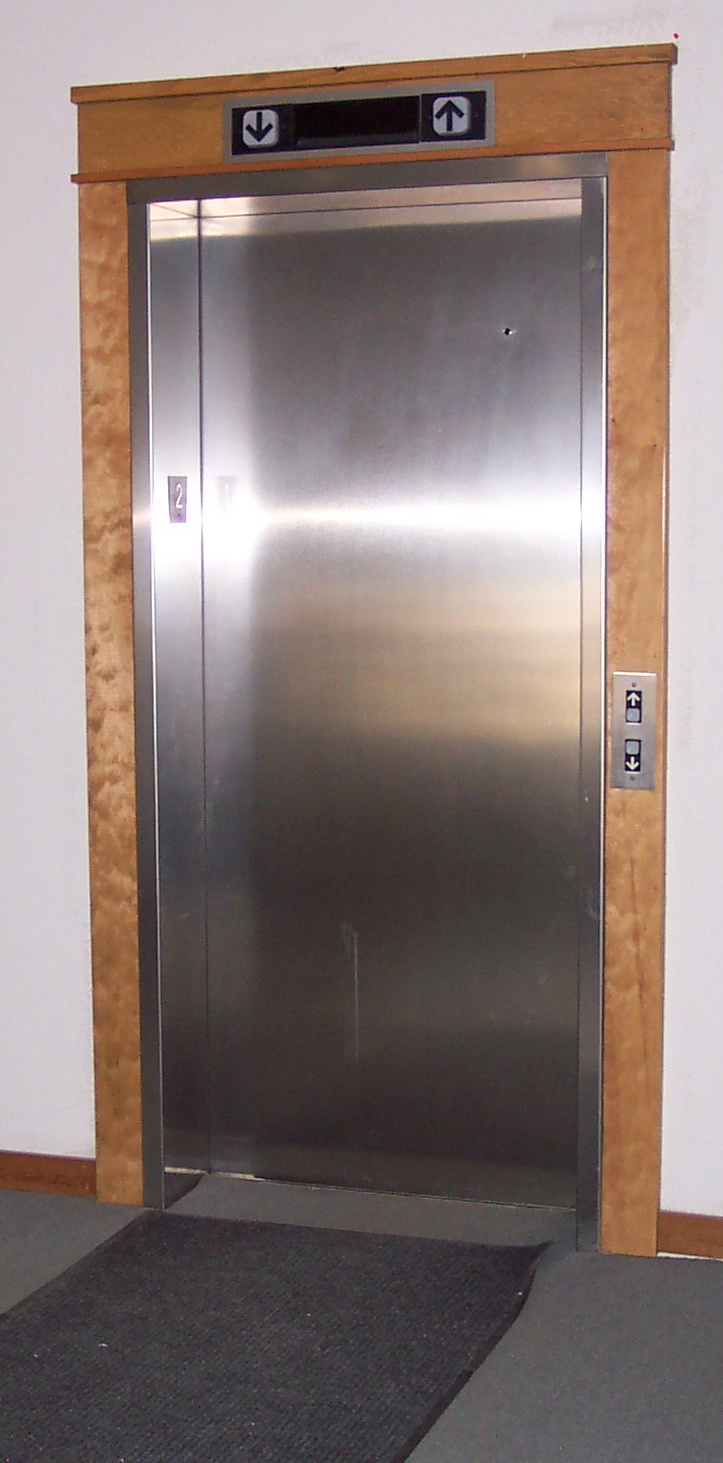 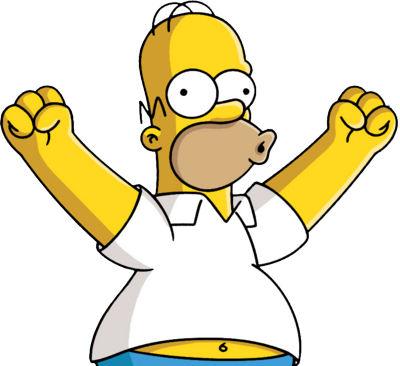 sign
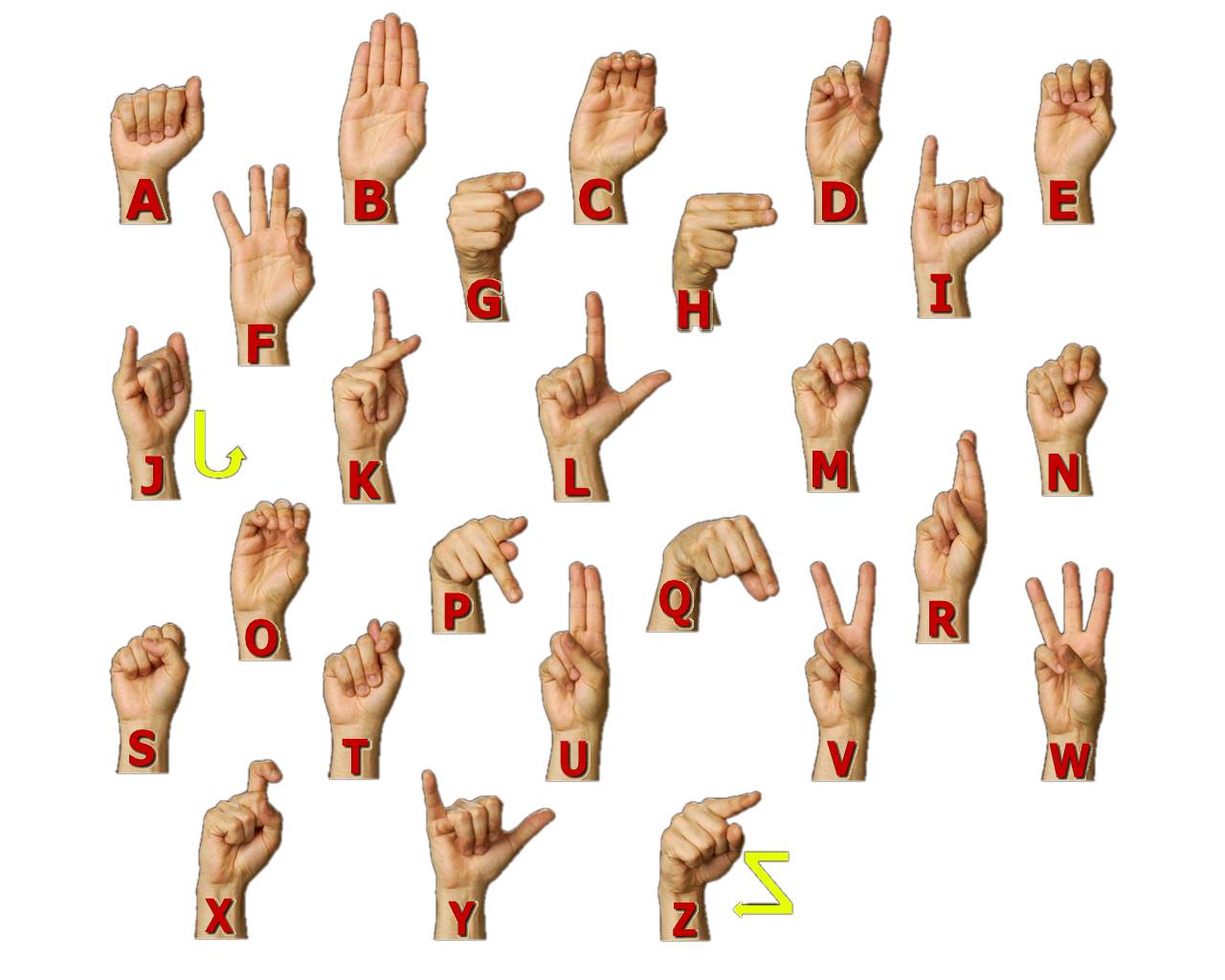 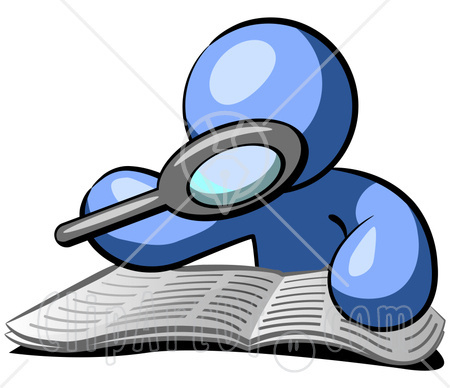 deaf
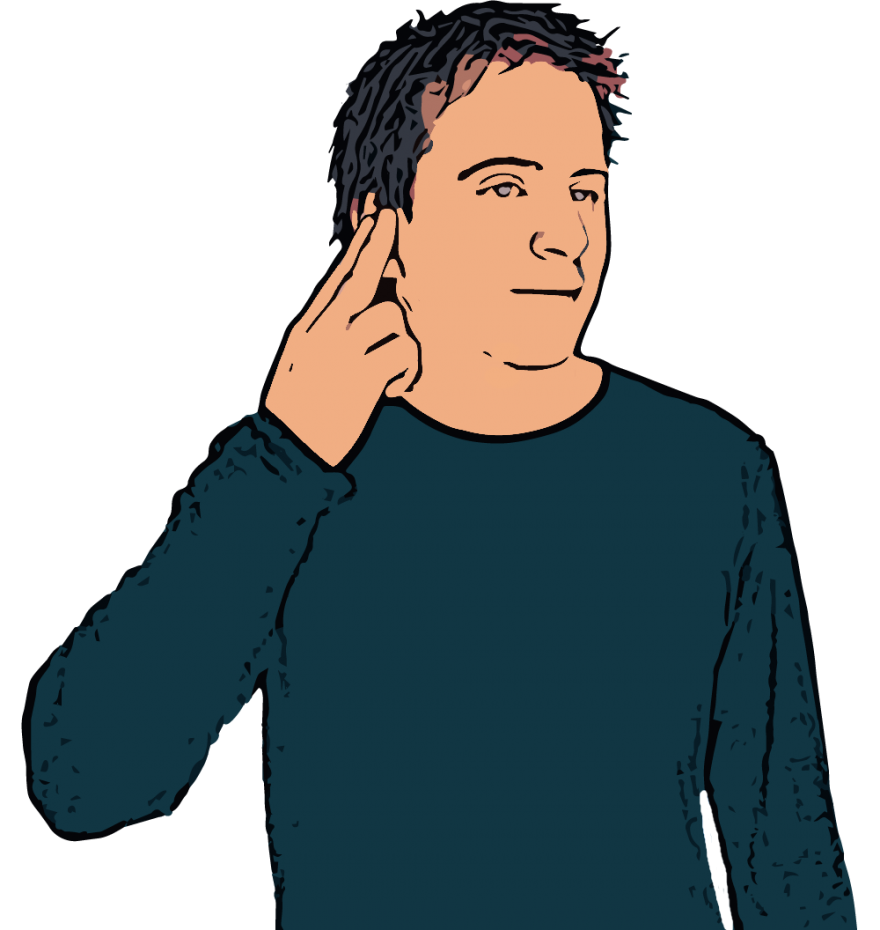 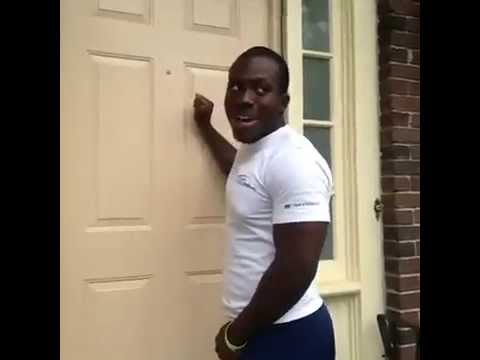 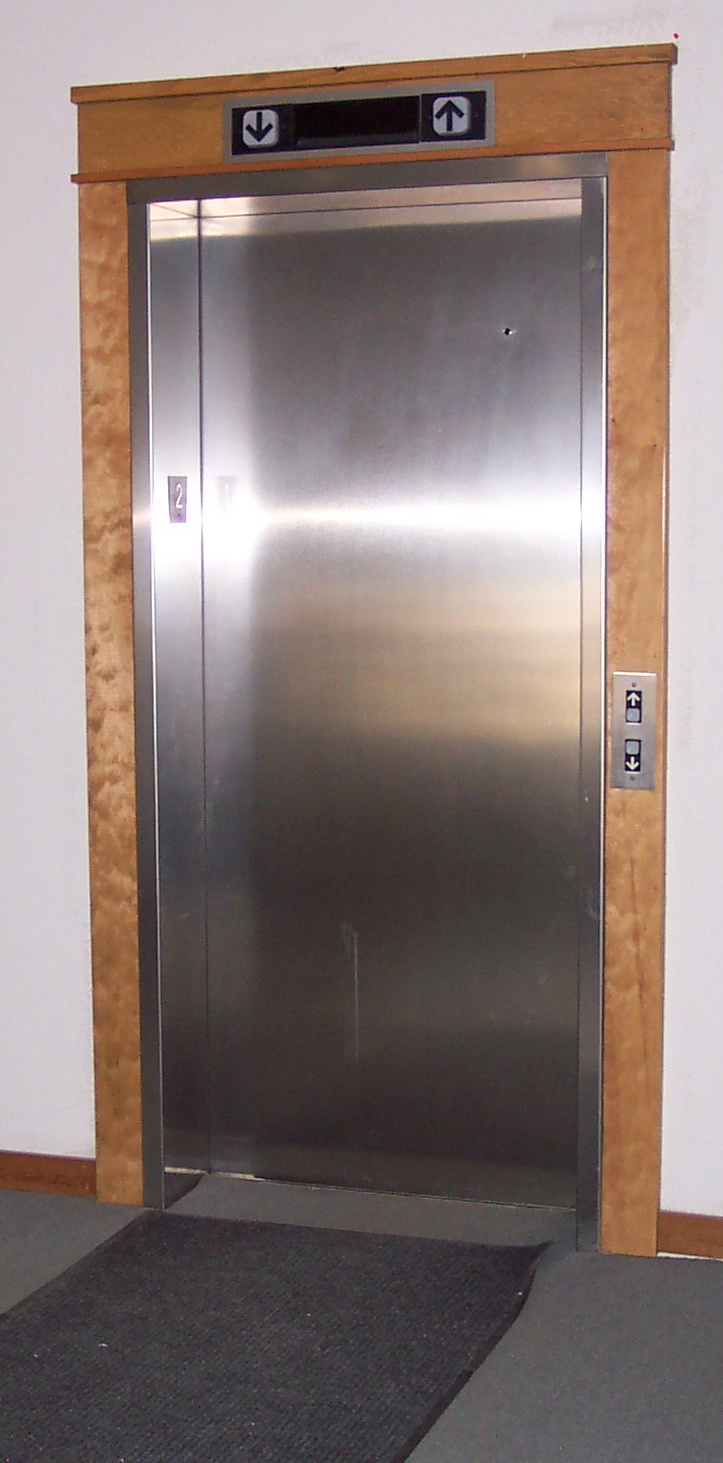 bother
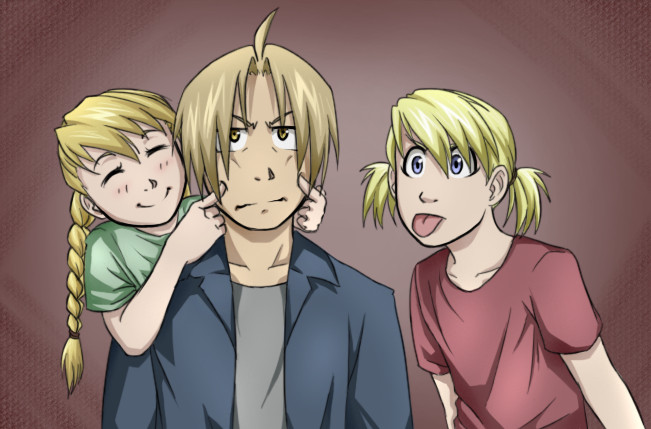 excited
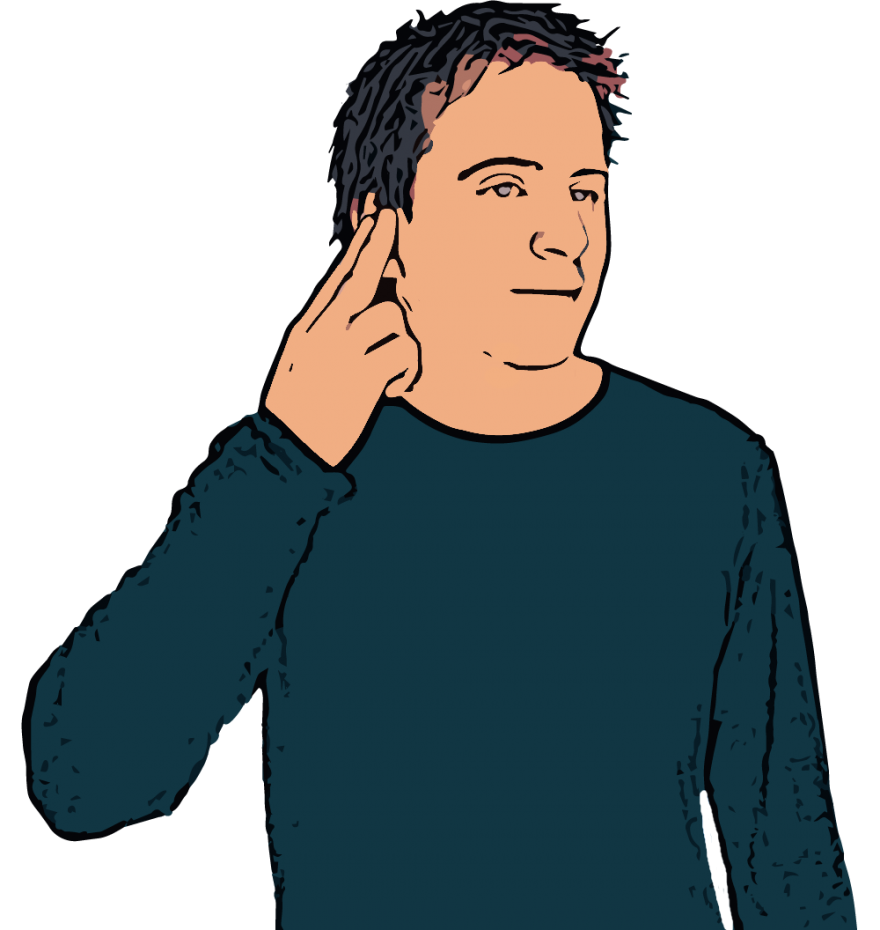 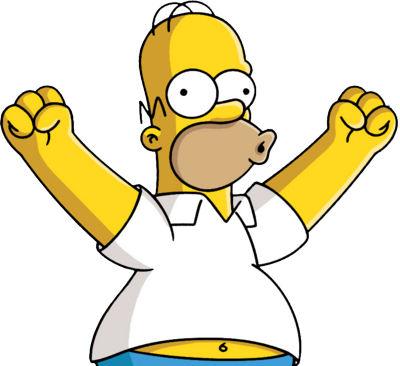 stop by
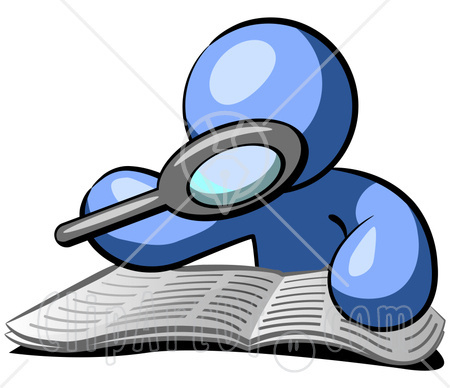 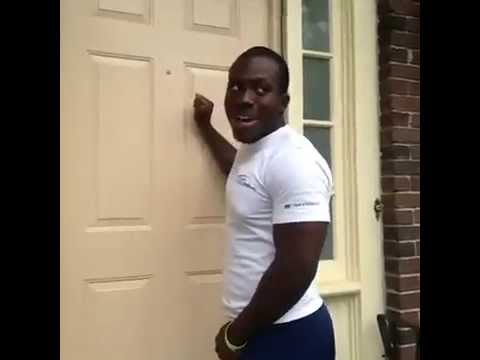 find out
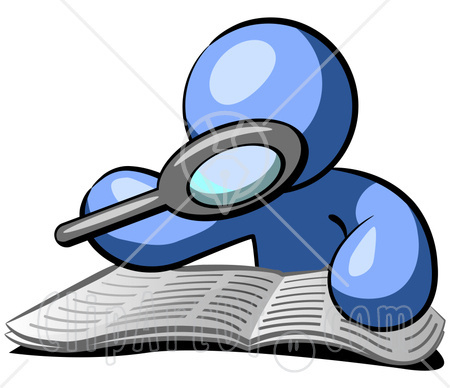 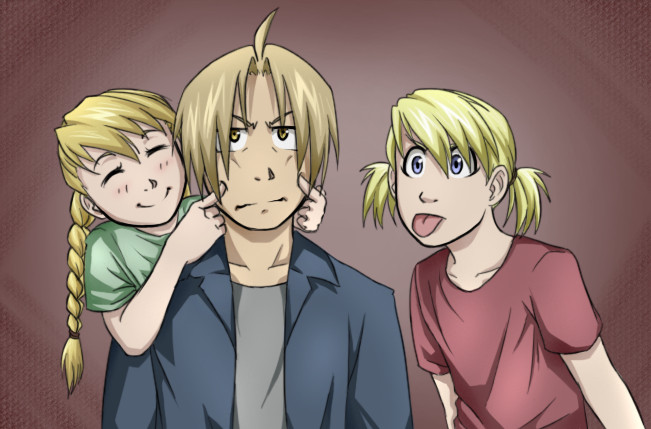 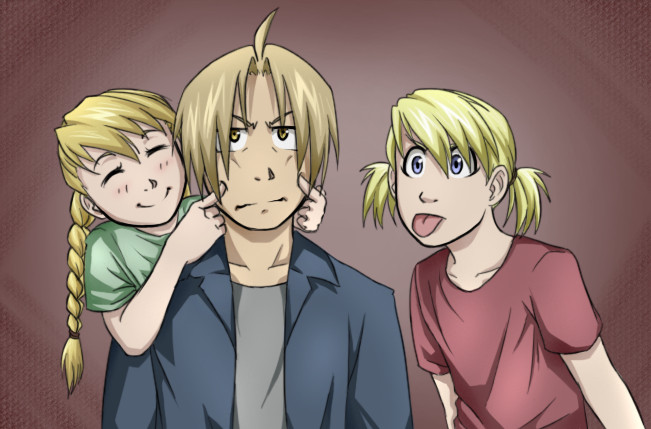 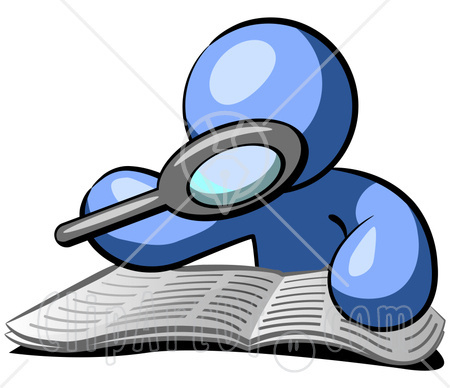 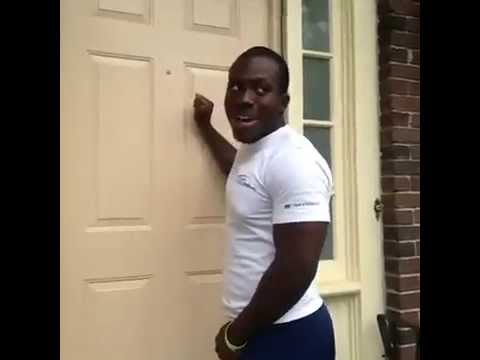 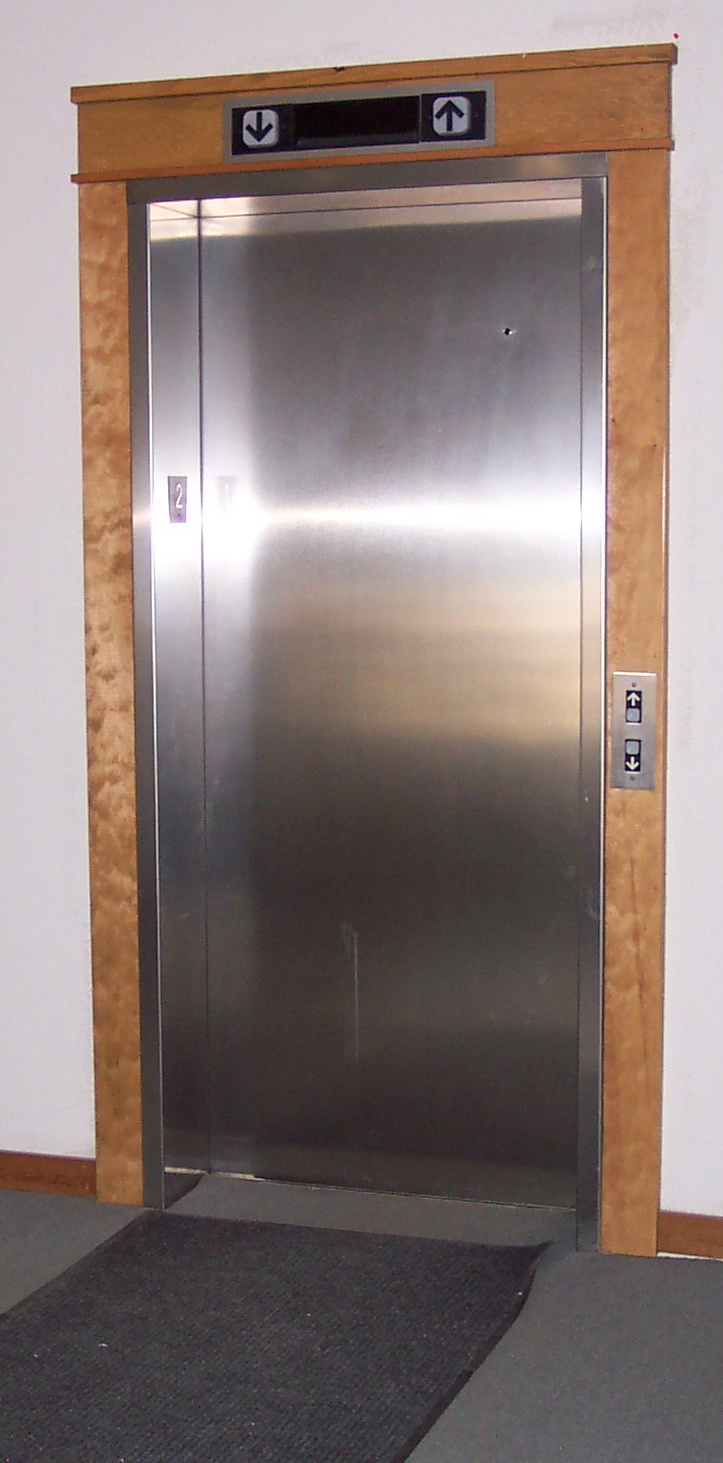 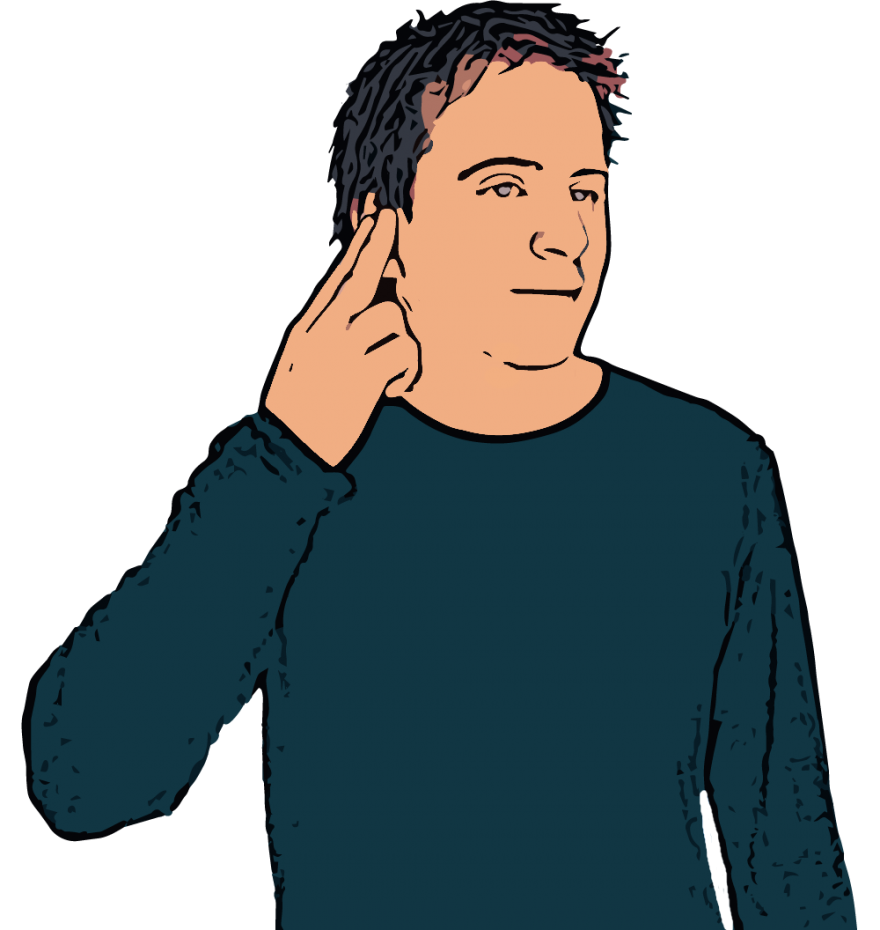 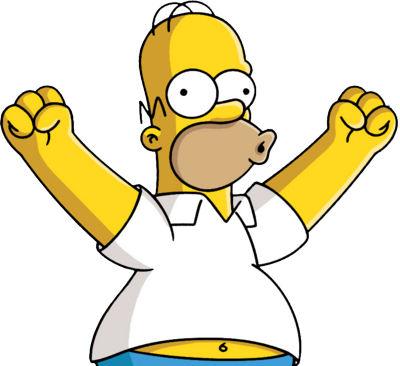 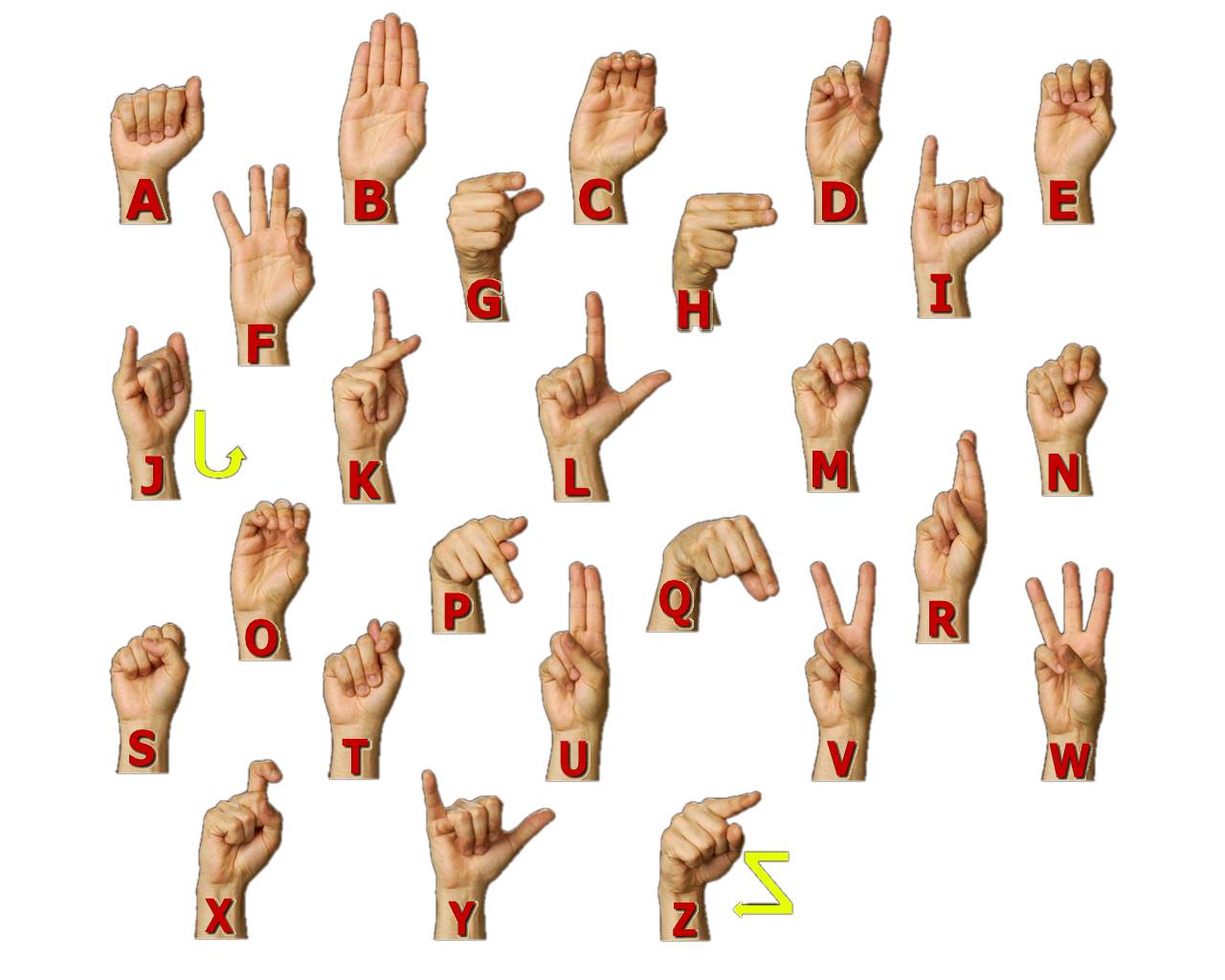 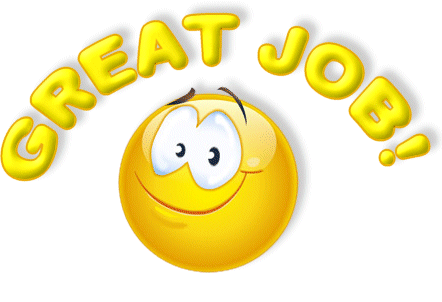